ČAS ZA BRANJE
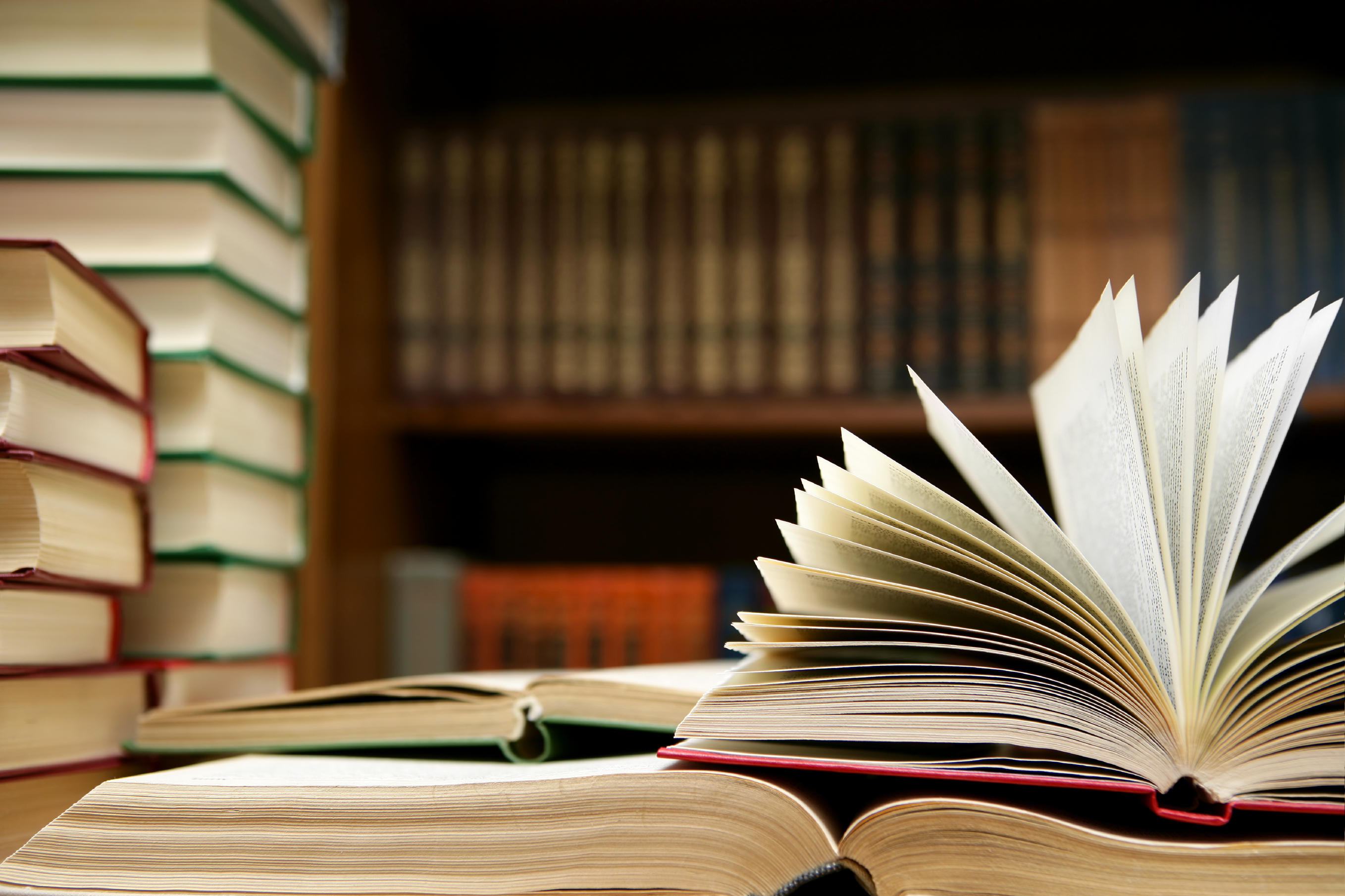 [Speaker Notes: Vir: https://www.google.com/search?q=BOOK+&tbm=isch&ved=2ahUKEwjhtJPvsprpAhVCuqQKHQ6tBoMQ2-cCegQIABAA&oq=BOOK+&gs_lcp=CgNpbWcQAzIECCMQJzICCAAyAggAMgIIADICCAAyAggAMgIIADICCAAyAggAMgIIADoECAAQQ1CNtgFYm7oBYPG6AWgAcAB4AIABdogBswOSAQMxLjOYAQCgAQGqAQtnd3Mtd2l6LWltZw&sclient=img&ei=xiOwXuG5I8L0kgWO2pqYCA&bih=688&biw=806&rlz=1C1CHBF_slSI814SI814#imgrc=E2je_nqEOOWO9M]
Naslednje jutro se Jakec in Nejček odpravita v stričevo vrtno lopo. V  njej je polno orodja in vrtnarskih pripomočkov. Jakec si tu lahko  sposodi vse, kar potrebuje. Kaže, da nekaj iščeta …
»Jakec! Jakec! Zdaj so pa le pokukali na plano!«
Jakec prinese nakaj bambusovih palic. Previdno jih porineta v lončka.  Prav do dna. Tako se bo lahko fižol, medtem ko bo rastel, lepo  vzpenjal.
In še kar rastejo. Listje je zdaj že povsem zakrilo okno. »Glej no, glej,  kakšni lepi cvetovi,« reče Jakec. »In kakšni lepi FIŽOLI,« mu odvrne  Nejček.